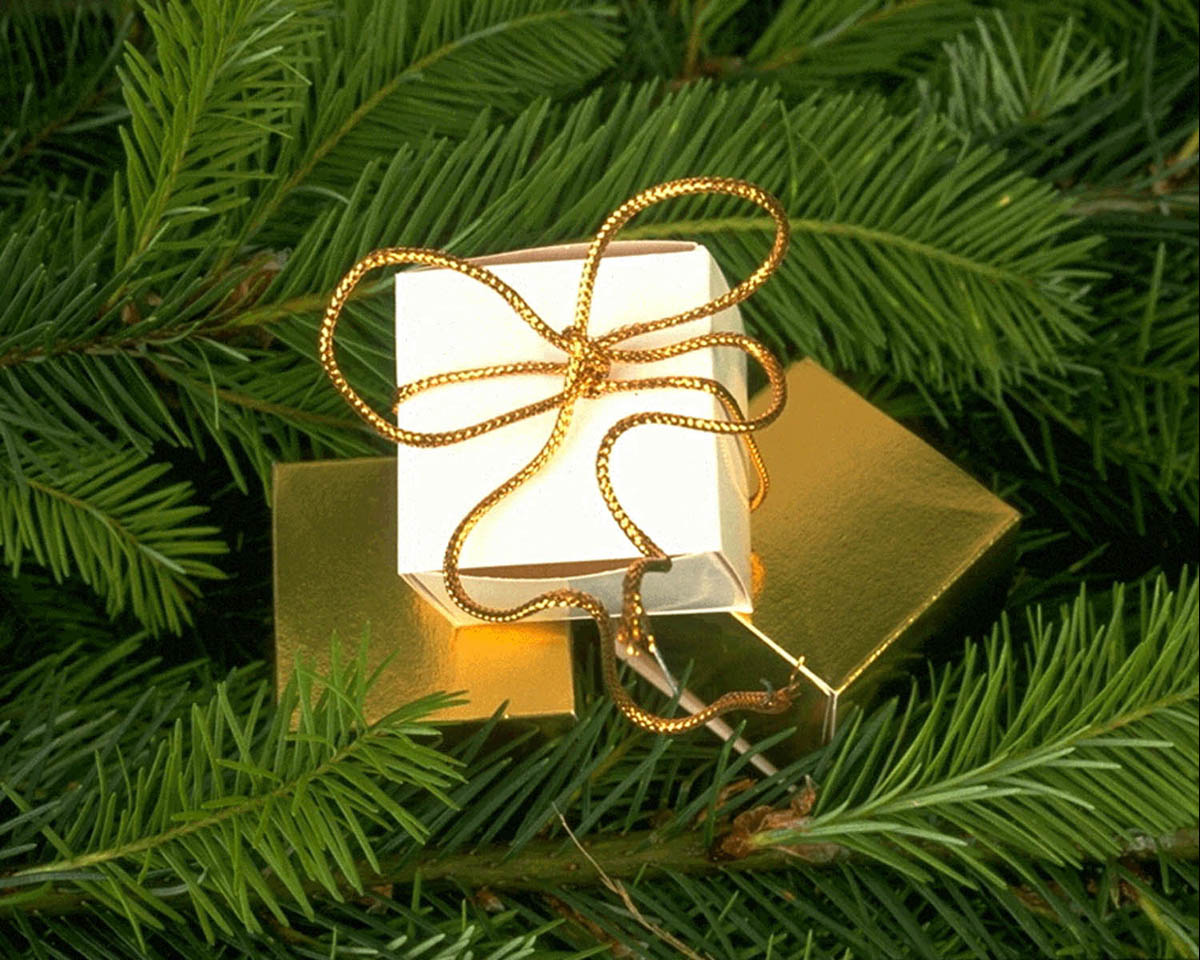 Spiritual Gifts
How to Discover and Develop Your Gifts
Designed by Dr. Scott WooddellUploaded by Dr. Rick Griffith • Jordan Evangelical Theological SeminaryAll files in many languages for free download at BibleStudyDownloads.org
SPIRITUAL GIFTS DEFINED
The Apostle Paul uses two words when referring to spiritual gifts.  These two words are synonymous and used interchangeably (1 Cor. 12:31 – 14:1).
Pneumatika (1 Cor. 12:1 & 14:1)  Comes from the Greek word for “spirit” and denotes something infused with the Holy Spirit.  It is translated “spiritual gifts.”
SPIRITUAL GIFTS DEFINED
The Apostle Paul uses two words when referring to spiritual gifts.  These two words are synonymous and used interchangeably (1 Cor. 12:31 – 14:1).
Charisma (1 Cor. 12:4, 9, 31)  Comes from the Greek word for “grace” and denotes something that is beautiful and graceful.  It is translated “gift.”

God has graced us with salvation (the gift) and the ability to serve (the gifts).
SPIRITUAL GIFTS DEFINED
There are numerous definitions for spiritual gifts:
Spiritual gifts are divinely given capacities to perform useful functions for God, especially in the area of spiritual service … to contribute to the welfare of the church as a whole, as well as to bear an effective witness to the world.
Dr. John Walvoord
SPIRITUAL GIFTS DEFINED
There are numerous definitions for spiritual gifts:
Spiritual gifts are a God-given ability for service. – Dr. Charles Ryrie
Spiritual gifts are the Spirit-given ability which acts as a channel through which the Holy Spirit ministers to the body. – Dr. John MacArthur
SPIRITUAL GIFTS DEFINED
Spiritual gifts are spiritual skills given by God to all believers for ministering to others.
A spiritual gift is a supernatural ability to minister with Christ.
A spiritual gift is a supernatural desire to serve others.
A spiritual gift is a supernatural tool for the work of the ministry.
SPIRITUAL GIFTS AND THEIR PURPOSE
MINISTRY TO THE CHURCH BODY
Studying spiritual gifts will better equip us to minister in our areas of strength resulting in:
1. Edification of the Saints.
2. Evangelism of the Lost.
SPIRITUAL GIFTS AND THEIR PURPOSE
PERSONAL FULFILLMENT
Studying spiritual gifts will better enable us to exercise our gifts resulting in:
1. More energy as we minister in areas of our strength and giftedness
2. A sense of belonging in God’s work.
3. A sense of doing God’s will for our life.
4. A sense of enjoyment as we serve in areas we enjoy
5. A better appreciation of others in the church.
HOW MANY SPIRITUAL GIFTS DOES EACH BELIEVER HAVE?
THE ONE GIFT VIEW
The word “gift” always appears in the singular

2. Gifts are compared to a singular part of the body

3. Each person is exhorted to concentrate on the gift God has given them.
HOW MANY SPIRITUAL GIFTS DOES EACH BELIEVER HAVE?
MULTIPLE GIFT VIEW
The passages used to support the one gift view only say that a believer has at least one gift.  They do not preclude multiple gifts.
Several believers had multiple gifts.
HOW MANY SPIRITUAL GIFTS DOES EACH BELIEVER HAVE?
MULTIPLE GIFT VIEW
3.  We must be careful not to stretch symbolic language too far in its implications.  Paul’s point in 1 Cor. 12 is that every believer and every gift is important.
HOW MANY SPIRITUAL GIFTS DOES EACH BELIEVER HAVE?
MULTIPLE GIFT VIEW
4.  We must be careful not to be too literal in our interpretation of Rom 12:6-8.  Paul’s point is not that we each have one gift, but that we should be actively using our gift/gifts for serving in the body.
SPIRITUAL GIFTS AND THE CHRISTIAN
Every Christian has at least one spiritual gift (1 Cor. 12:7, 11; Eph. 4:7; 1 Pet. 4:10).

Spiritual gifts come at the moment of salvation (1 Cor. 12:13).

Spiritual gifts are distributed on the basis of grace (1 Cor. 12:7, 11, 18).
SPIRITUAL GIFTS AND THE CHRISTIAN
Every Christian can discover and develop their gifts (1 Pet. 4:10; 1 Tim. 4:14; 2 Tim. 1:6).

1. The Bible teaches us how to discover our gifts.
2. The Bible encouraged us to be responsible for our gifts.
3. God will hold us accountable for using our gifts.

Spiritual gifts are given for a lifetime (Rom. 11:29)

Both men and women are equal in spiritual giftedness (Gal. 3:28).
SPIRITUAL GIFTS AND THE TRINITY
The Holy Spirit gives the gifts (1 Cor. 12:4)
The Son places us in our particular place of ministry   (1 Cor. 12:5)
The Father gives the results (1 Cor. 12:6).
SPIRITUAL GIFTS CONFUSED WITH
The Fruit of the Spirit
Natural Talents
Age Group Ministry
A Church Title
Rewards
Do Not Confuse Spiritual Gifts
SPIRITUAL GIFTS CONTRASTED WITH NATURAL TALENTS
NATURAL TALENTS
SPIRITUAL GIFTS
Christian & Non-Christian
Christian only
Who has them?
Where do they  come from?
From God through parents - Genetic
From God through the Holy Spirit
When do they come?
At birth
At the new birth
What is their purpose?
Benefit all mankind on a natural level
Benefit the church on a supernatural level
How are they developed?
Study and practice
Prayer and service
What is their function?
To improve society
To edify the church
SPIRITUAL GIFTS AND CHURCH MINISTRY
1. Those who minister in their gifted area will find it more enjoyable.
2. Those who serve others in the church by using their gifts will not burn out as quickly.
3. The ministries of the church will not have a shortage of workers when people are eager to use their spiritual gifts.
SPIRITUAL GIFTS AND CHURCH MINISTRY
4. Consciously using your spiritual gifts in our church will help bring harmony and unity in our church.
5. Work done by believers who consciously use their spiritual gifts produces better results among the people we serve.
THE PURPOSE OF SPIRITUAL GIFTS
The main purpose of spiritual gifts is to edify other believers (1 Cor. 14:12)
This edification is to take place in the church (1 Cor. 14:12; Eph. 4:12)
This edification also takes place outside the church (1 Pet. 4:10)
Spiritual gifts are not for self edification.
HINDRANCES TO DISCOVERING YOUR SPIRITUAL GIFTS
You are not a Christian.
A sinful lifestyle.
You are attempting to imitate another believer’s gift.
You have a predetermined mindset you have a certain gift.
A failure to evaluate why certain ministry activity appeals to you.
HINDRANCES TO DISCOVERING YOUR SPIRITUAL GIFTS
A lack of involvement in church ministry.
A lack of encouragement from others.
Discouragement from past failures when using your gift
Confusion between your spiritual gift and your spiritual place of ministry.
God’s Household(Eph. 4:11)
Pastor-Teachers
Evangelists
Teachers
Foundation: Apostles & Prophets (Eph. 2:20)
Foundation: Christ (1 Cor. 3:11)
Black
Get this presentation for free!
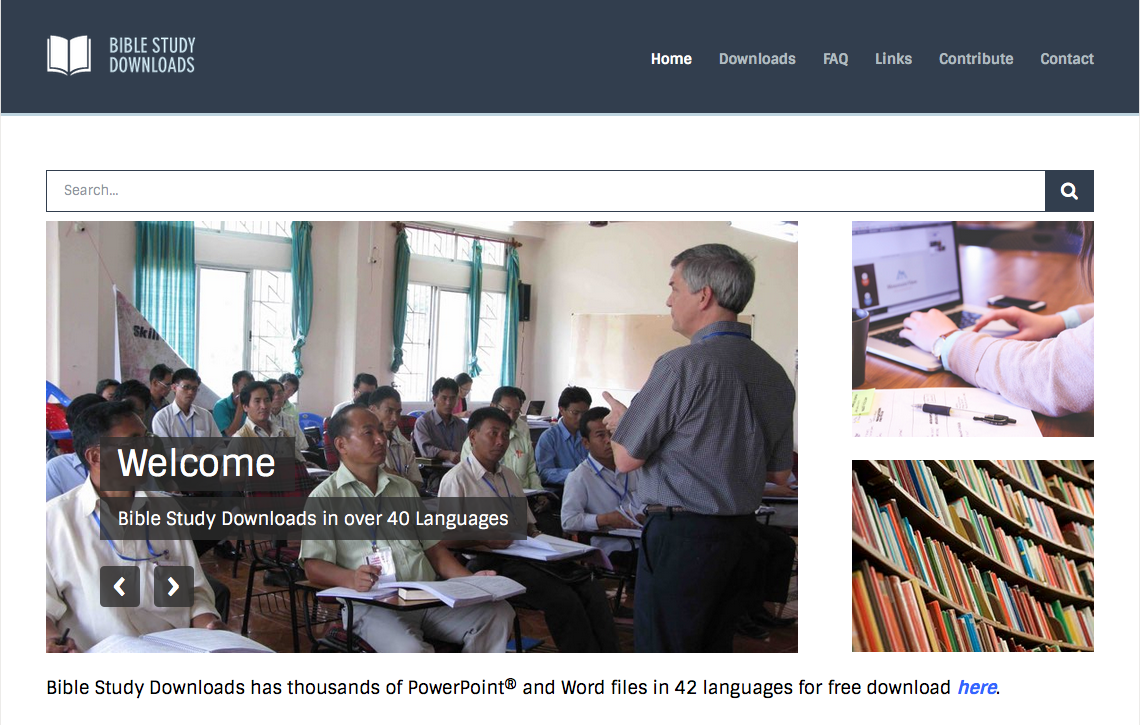 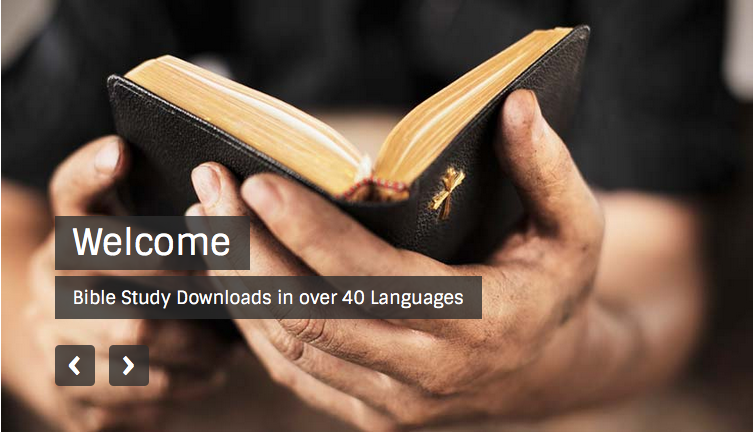 Church Dynamics link at BibleStudyDownloads.org
[Speaker Notes: Church Dynamics (cd)]